全國共享版機關內部差勤電子表單系統種籽人員教育訓練
講師：凱發科技
說明內容
如何進入WebITR系統？
初次使用系統的設定
差假申請
差假查詢
加班申請
重要提醒
2
1.由景女官網首頁右方/教師專區 點選「差勤電子表單系統」登入2.或以網址登入WebITR 系統http://webitredu.taipei.gov.tw
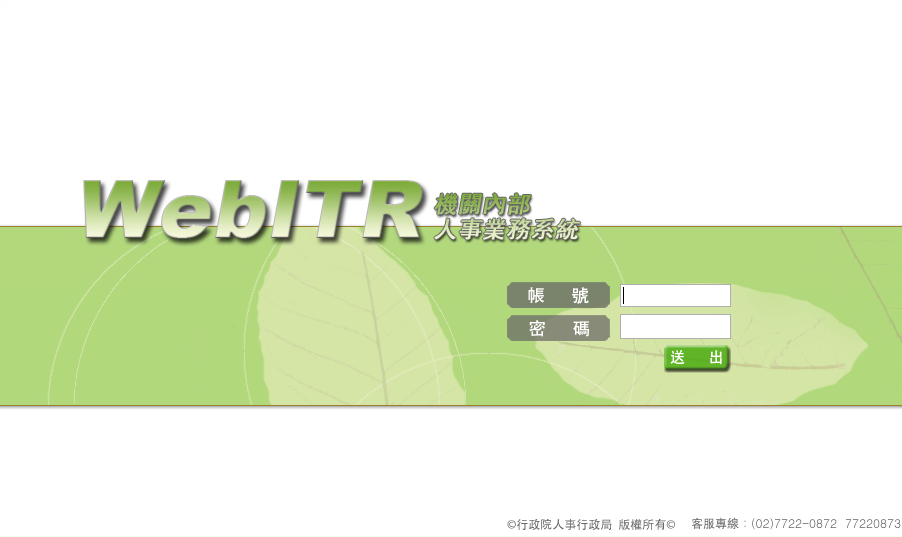 第一次登入
帳號：身分證字號(英文大寫)
密碼：a (小寫a)
3
初次使用系統的設定…
變更帳密
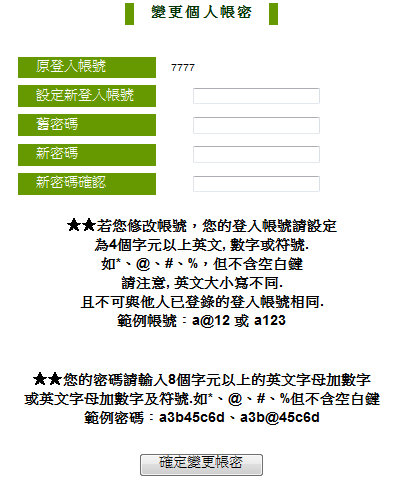 強制變更密碼
     (變更個人帳密)

因第一次進入系統，
     密碼皆為小a，因此強
     制變更密碼
4
Webitr系統頁面說明
一般使用者
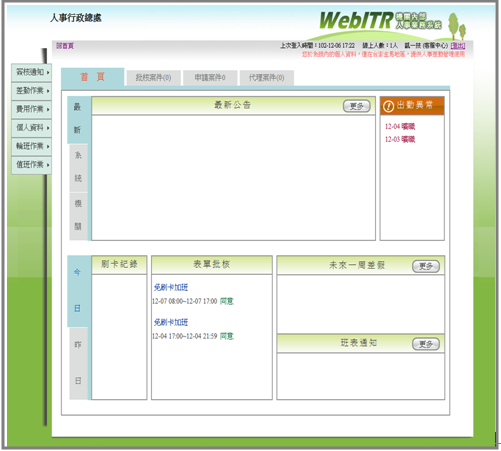 功能項目
5
初次使用系統的設定…
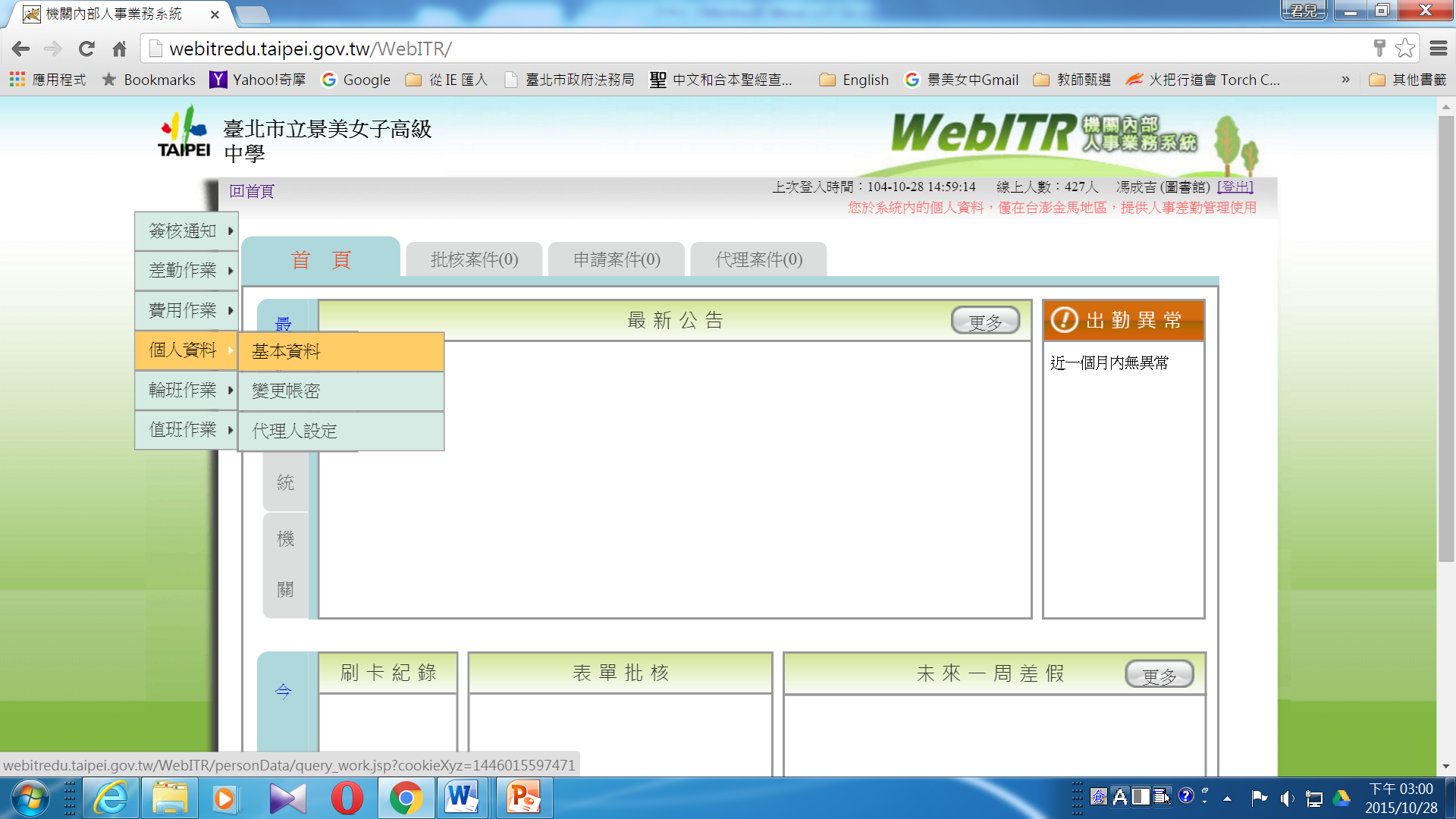 個人基本資料
檢查個人基本資料
     (個人資料->基本資料)

必檢查項目
    姓名、身分證字號、員工代號、休假年資、全年休假天數、每小時加班費
資料有誤，請來電人事室修正(分機223)
6
初次使用系統的設定…
變更帳密
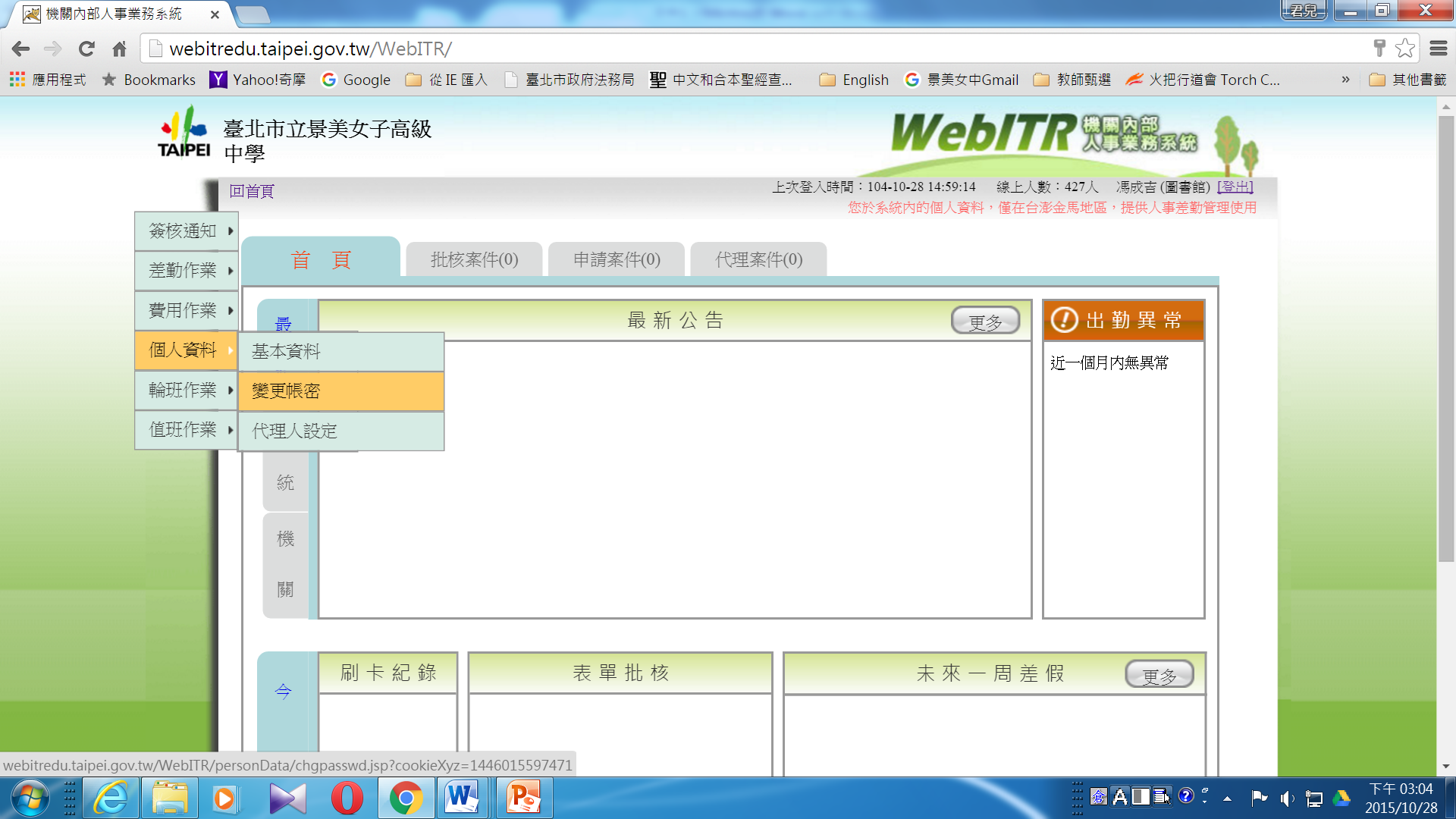 變更帳密
     (個人資料->基本資料)

可變更密碼
忘記帳號密碼:
     請來電人事室(分機223)
7
初次使用系統的設定…
點選人員後按確定
代理人設定
代理人設定
     (個人資料->代理人設定)

可將同科室同仁皆加入代理人清單，以便請假時可做選擇
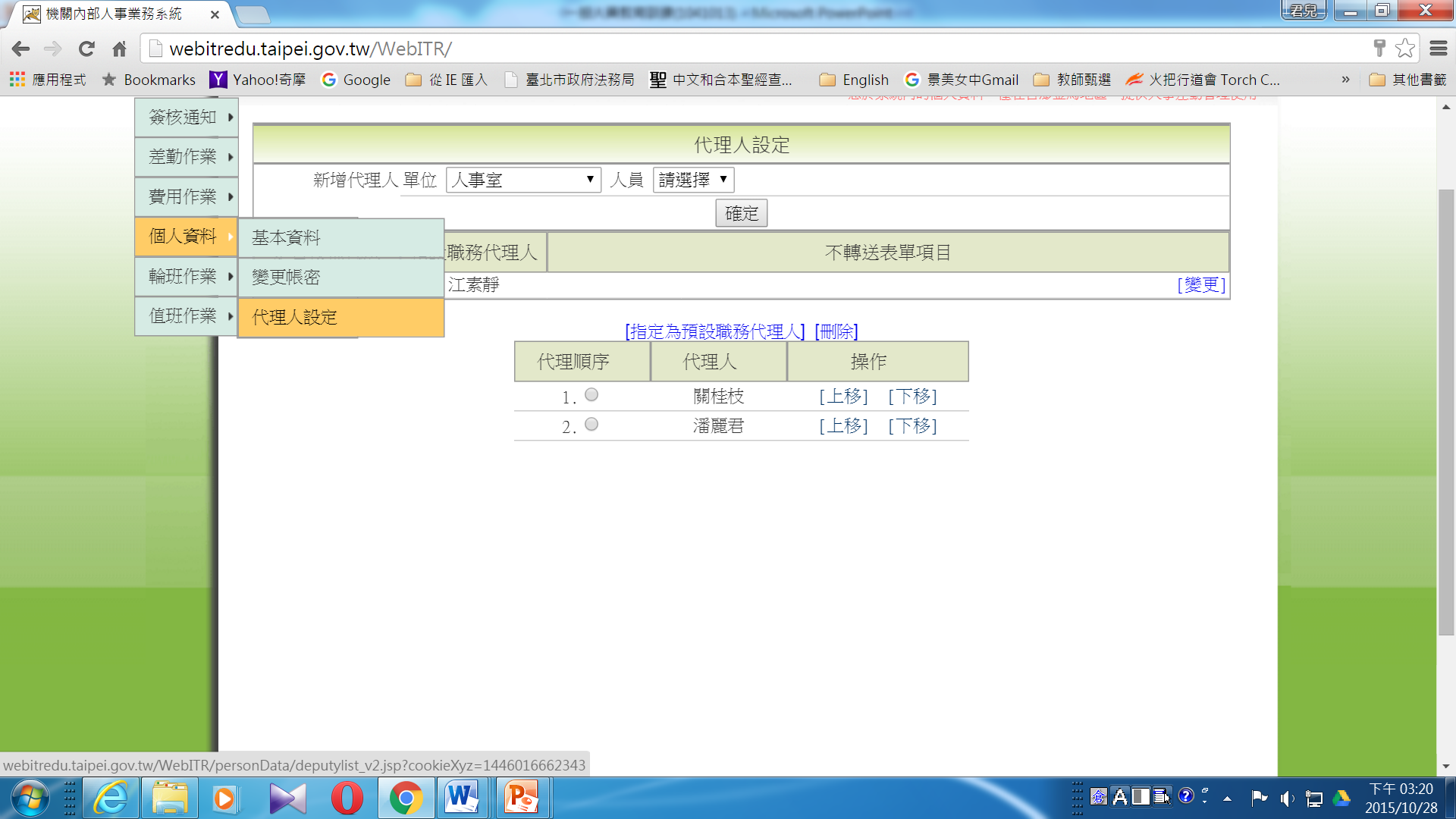 8
差假申請
9
申請事假一天
10
步驟-1  點選出一張空白請假單
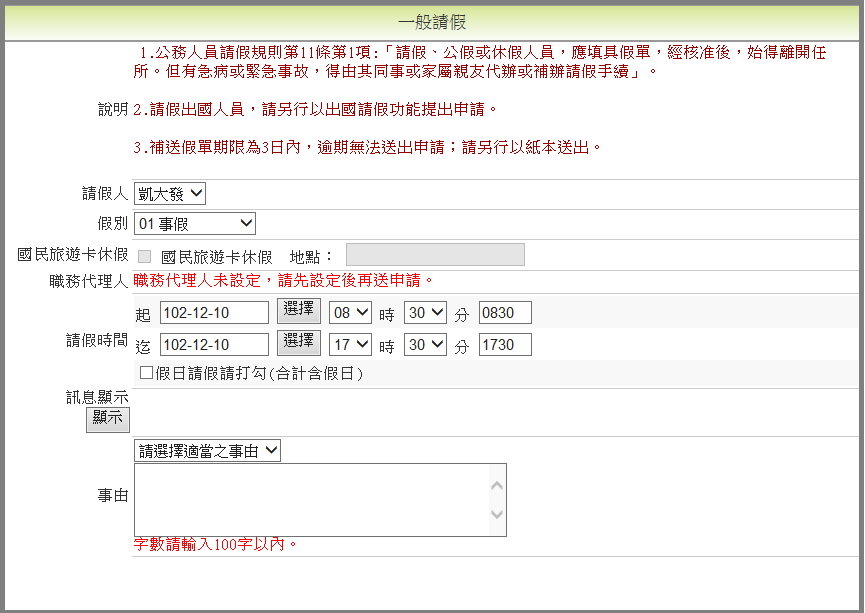 請假人畫面
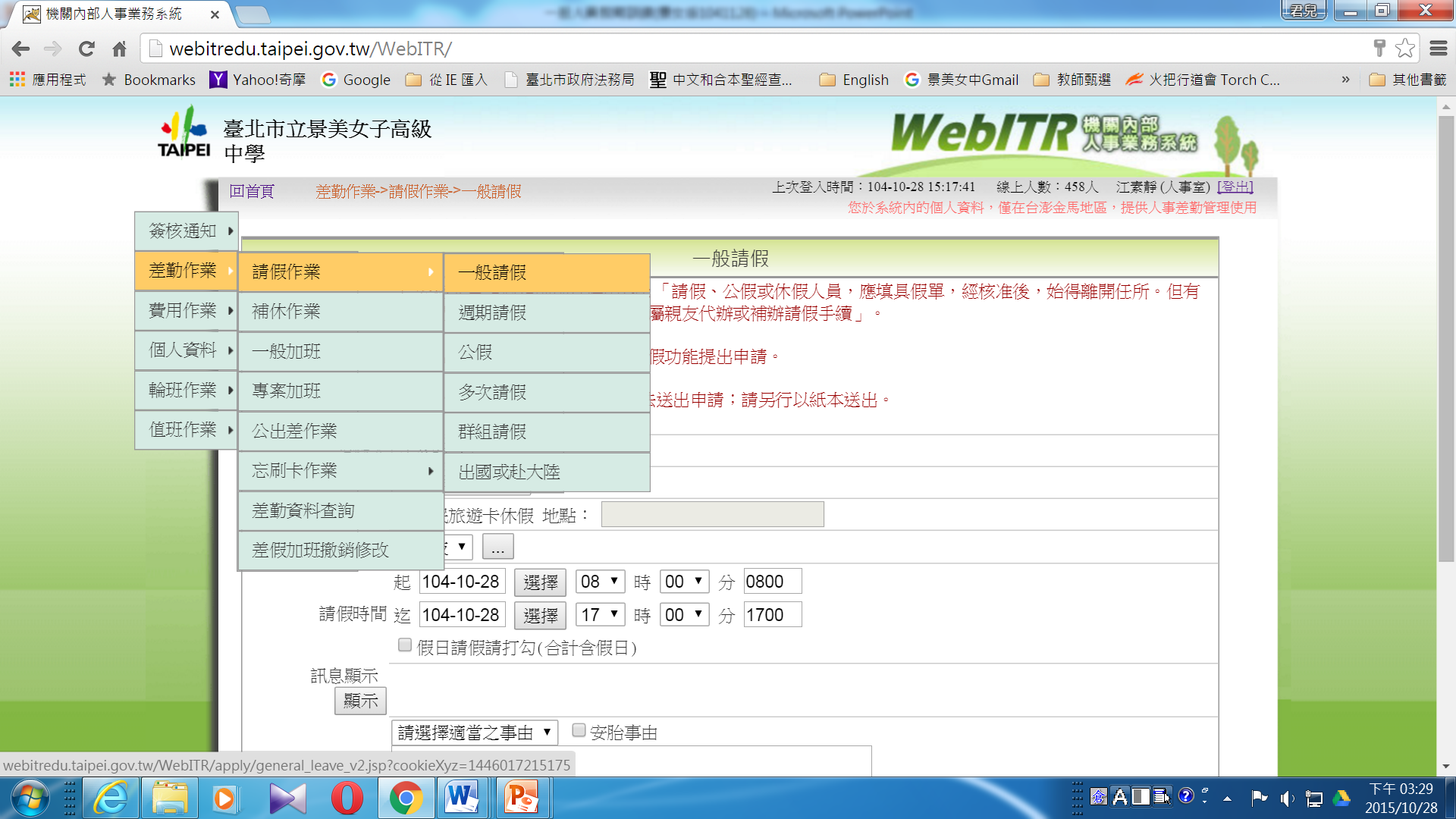 11
步驟-2  編輯職務代理人清單(個人資料->代理人設定)
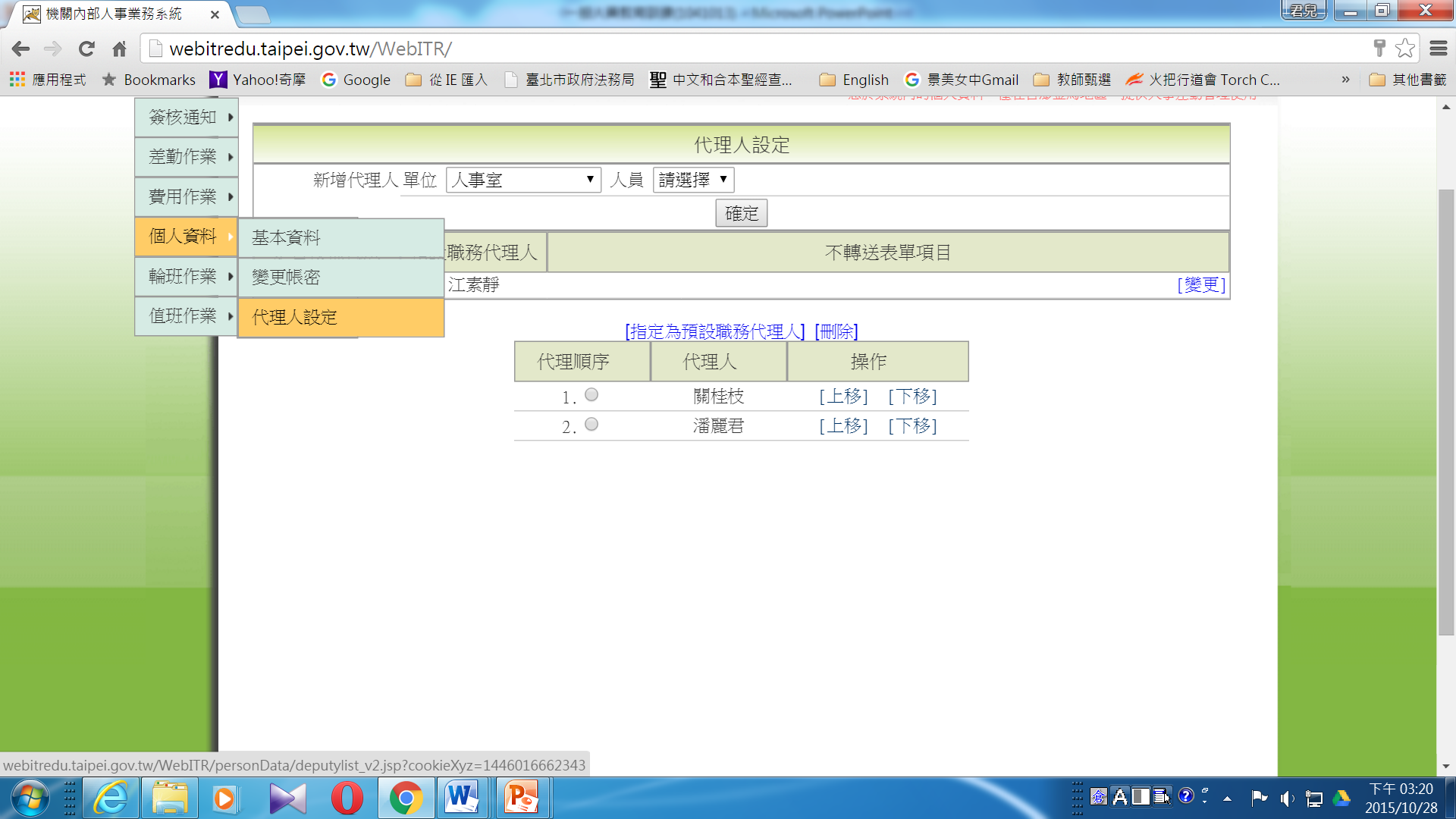 新增一個職務代理人
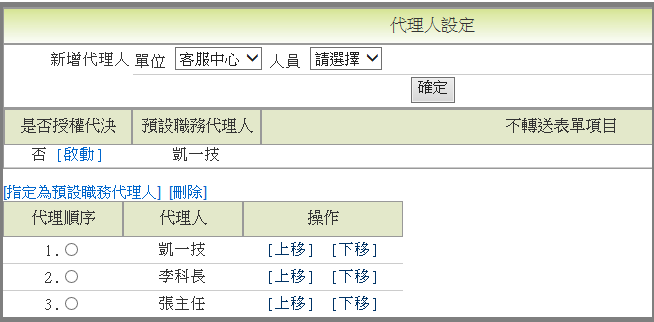 職務代理人順序
12
步驟-3  填寫事假單(差勤作業->請假作業->一般請假)
請假規定說明
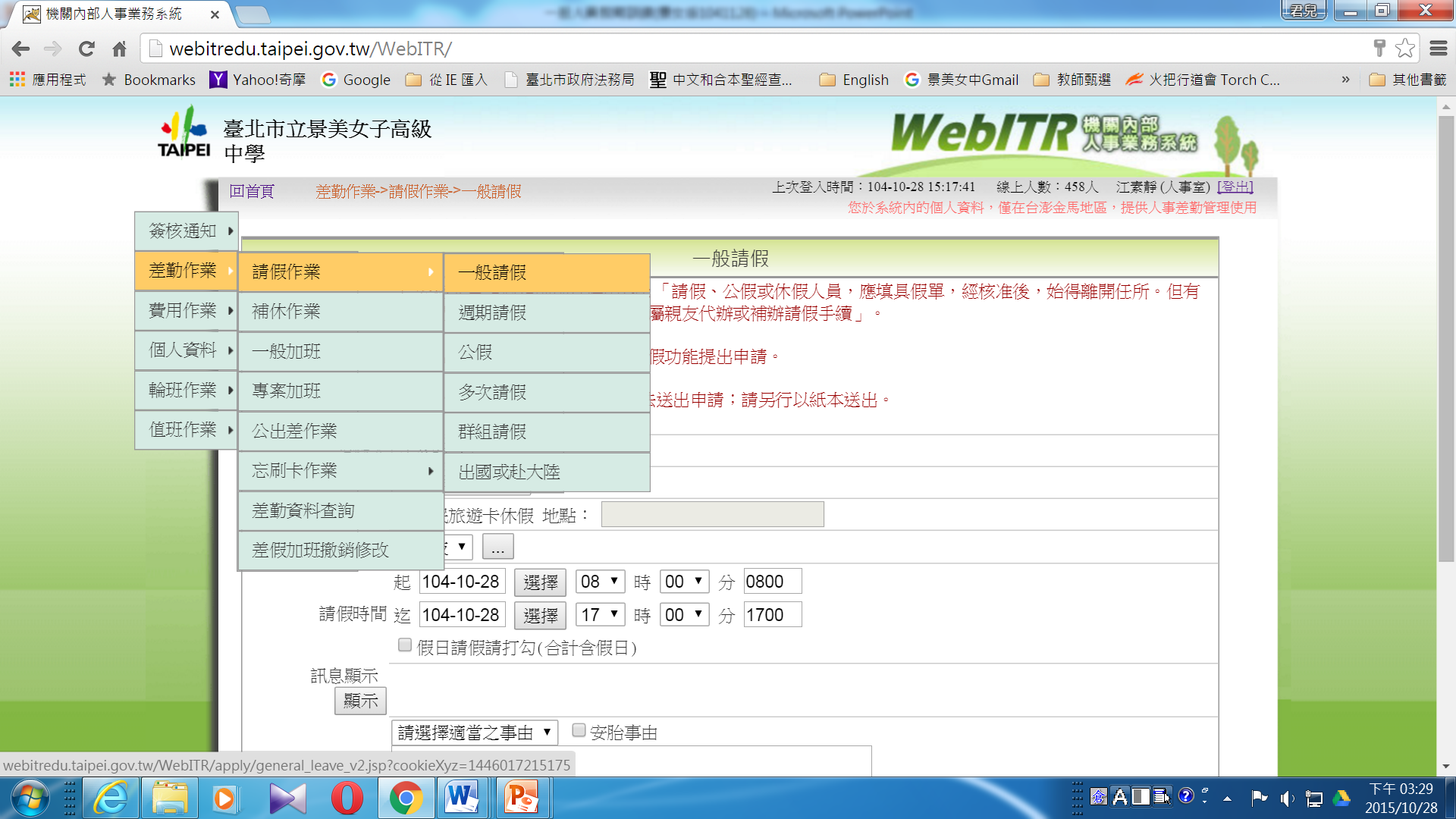 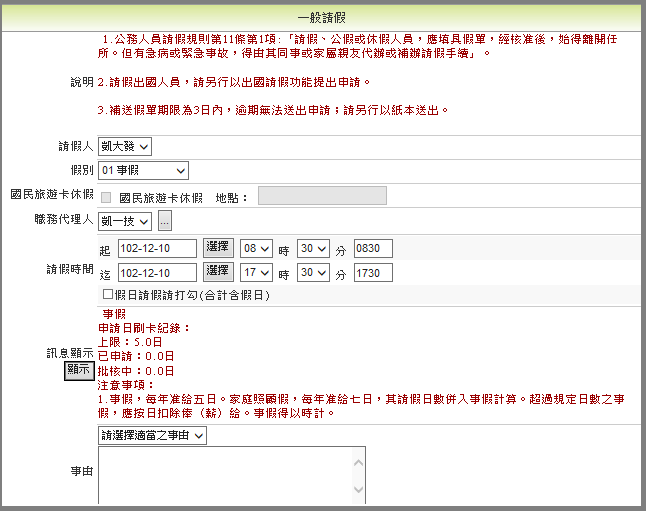 個人事假相關資訊
13
步驟-4  送出假單，系統做檢核
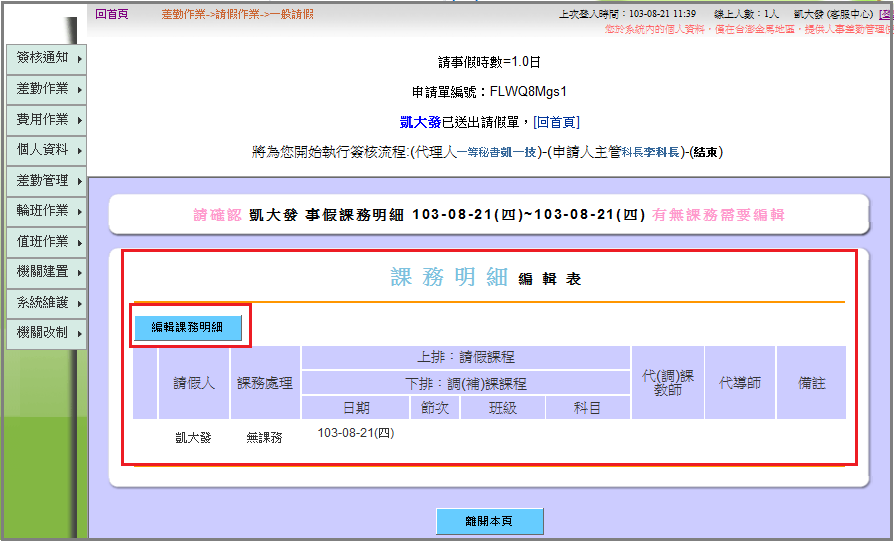 檢核資訊
這張假單的批核流程
檢核通過
課務明細
14
編輯課務明細(教師)
新增新課程
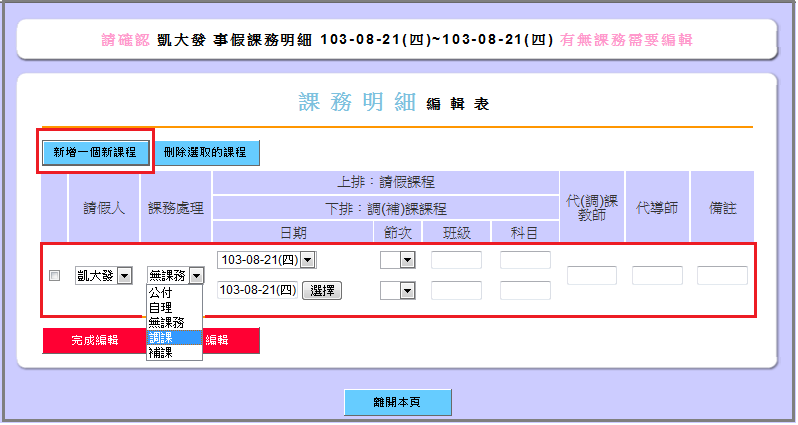 填寫班級、科目等相關資料
選擇課務處理
15
編輯課務明細
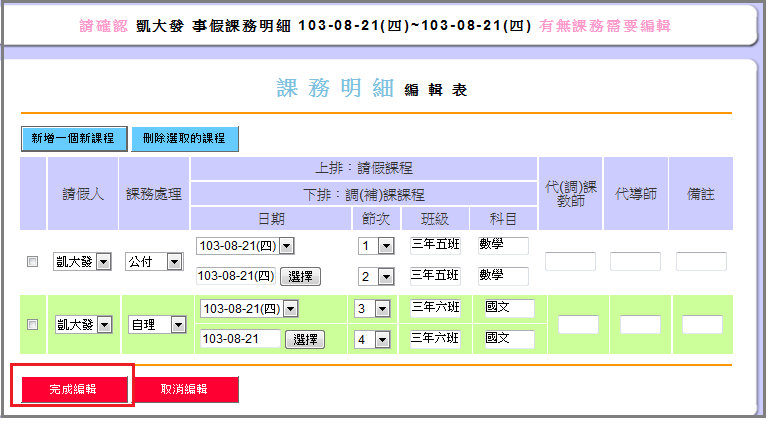 編輯完成點選完成編輯
16
步驟-5  請假人查詢假單進度(首頁->申請案件)
【申請案件】收件匣
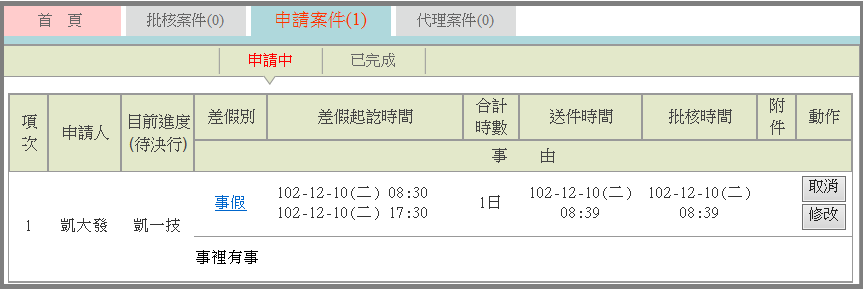 目前進度
假單明細
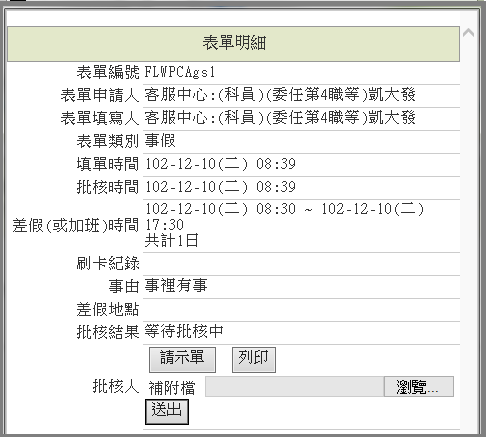 假單資訊
17
請假人查詢假單進度(首頁->申請案件)
請假人若為教師，可查到課務明細，可再次編輯及列印
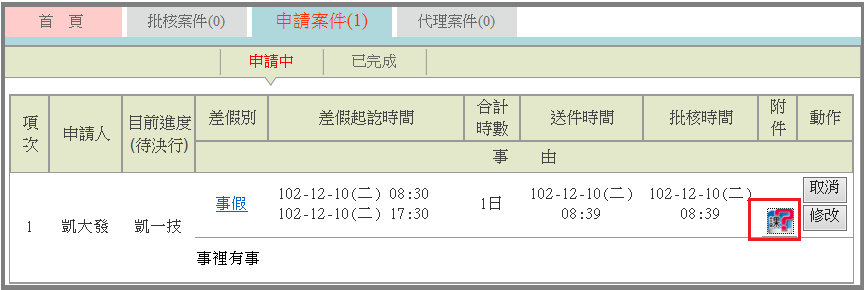 假單明細
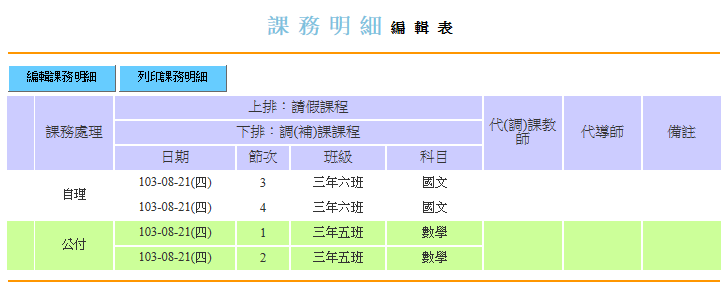 18
請假人查詢假單進度(首頁->申請案件)
課務明細圖案顯示區分
課務明細填寫完整
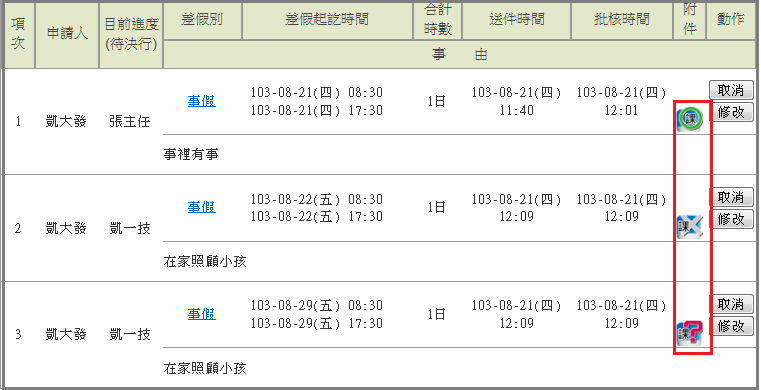 課務明細未填寫課務處理
課務明細未填寫完整
19
步驟-6  職務代理人同意(批核案件)
職務代理人畫面
【批核案件】收件匣
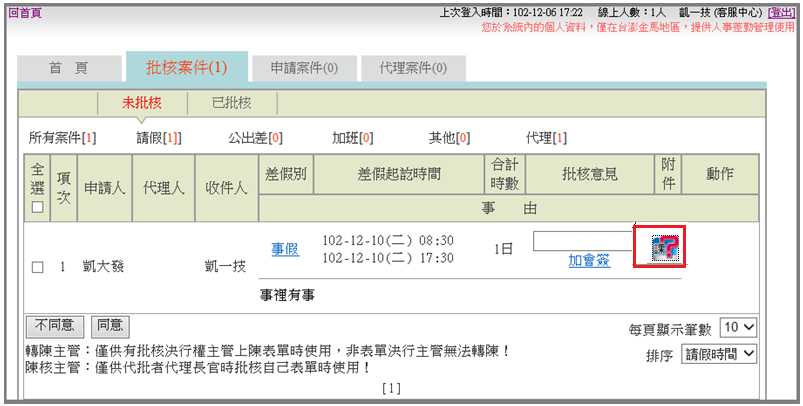 同意代理
20
步驟-7  請假人查詢進度(申請案件)
請假人畫面
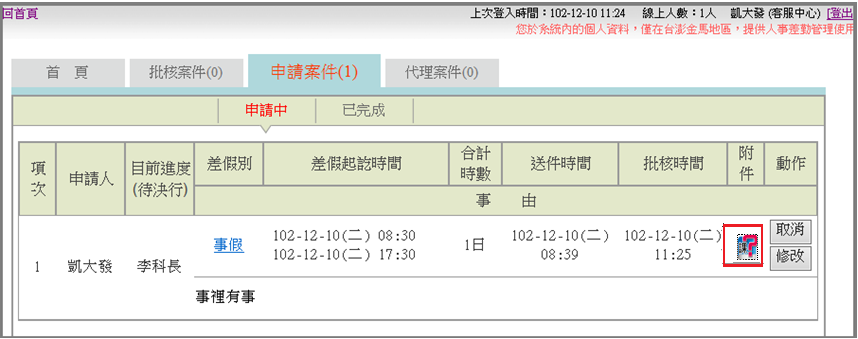 目前進度
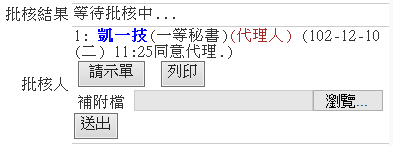 代理同意資訊
21
步驟-8  主管批核決行(首頁->批核案件)
主管畫面
【批核案件】收件匣
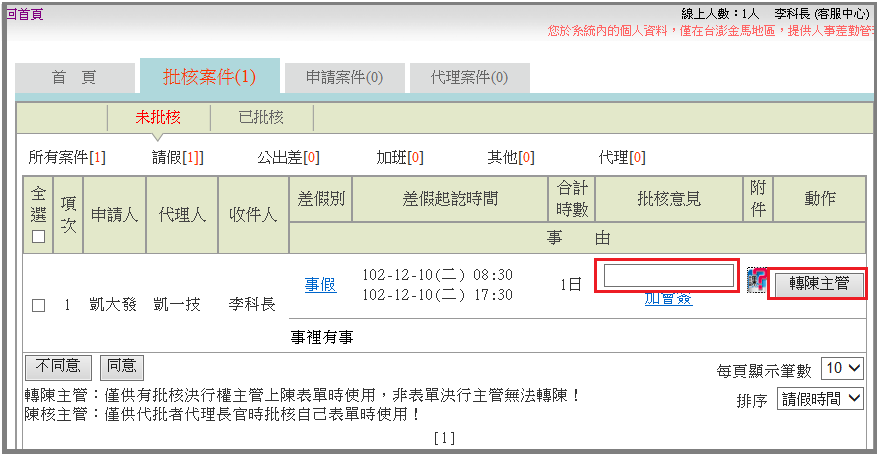 主管同意
22
步驟-9  請假人查詢進度(申請案件->已完成)
【已完成】收件匣
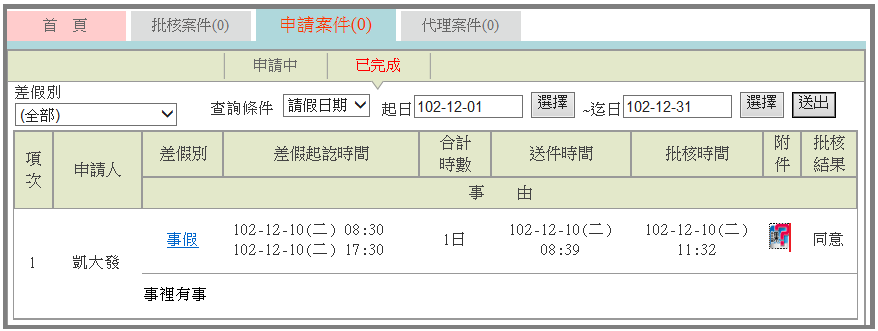 假單已同意
23
差假的基本檢核功能
差假天數是否超過年度上限?!
同一時段是否已重覆申請差假？
差假的代理人是否已請差假？
甲已送出6/30假單，乙的6/30假單不可以找甲當代理人。
系統上同一時段最多可當幾位請假人的代理人？
    系統預設值為3人(依各機關機關差勤規定設定)
	 同仁可至【個人資料->基本資料 】中的”個人差勤組別” 中查詢
您要請假的日期當日，是否有代理他人？
24
職務代理轉移(代理案件)
代理記錄
已為代理但臨時要請假→代理轉移
可做部份轉移
需同意轉移後才可送假單
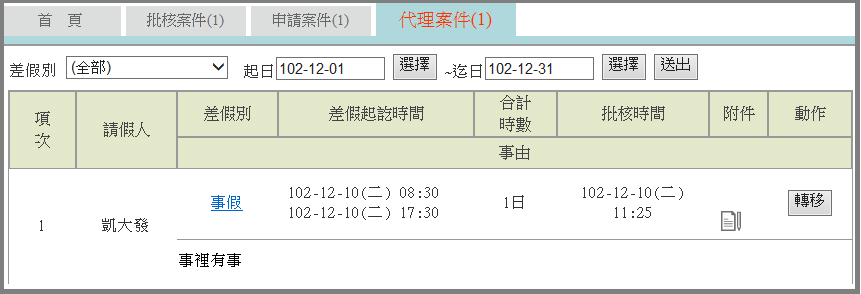 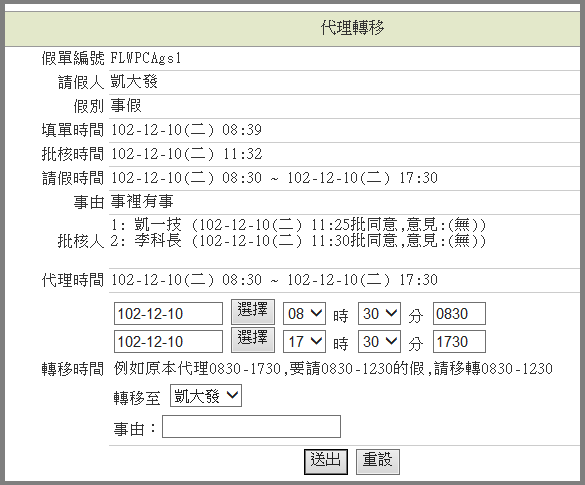 代理移轉單
25
取消假單 vs 撤銷假單
取消未決行的假單
     (首頁-> 申請案件->申請中)
撤銷已決行的假單
     (差勤作業->差假加班撤銷修改)
找到該筆記錄
須經過批准才算完成撤銷
過期不可撤銷
取消假單
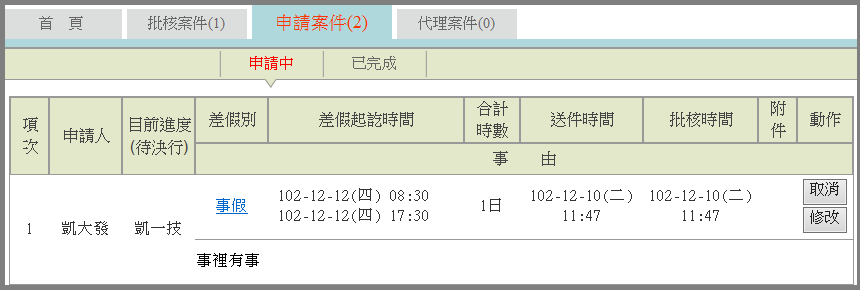 撤銷假單
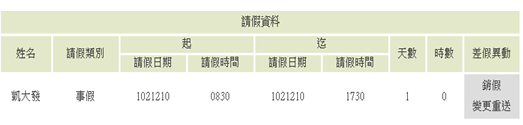 26
其他差假怎麼申請?
27
喪假單 (差勤作業->請假作業->一般請假)
喪假單
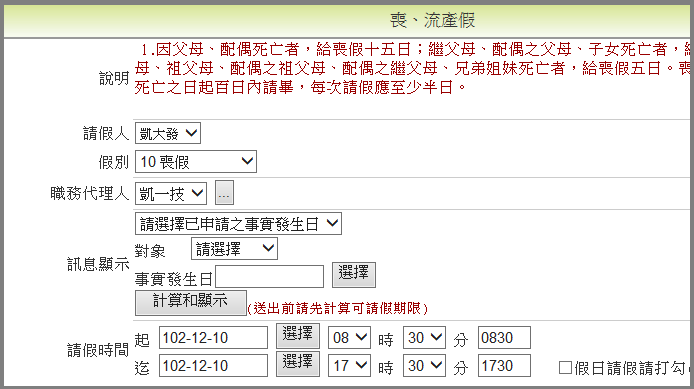 記得點選計算和顯示
28
婚假單(差勤作業->請假作業->一般請假)
婚假單
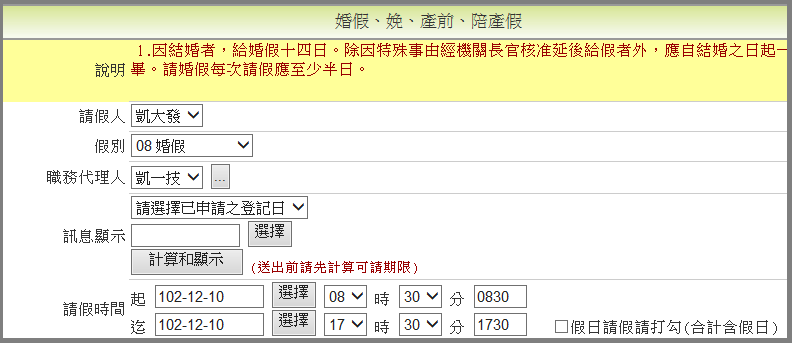 記得點選計算和顯示
29
婚假單(差勤作業->請假作業->一般請假)
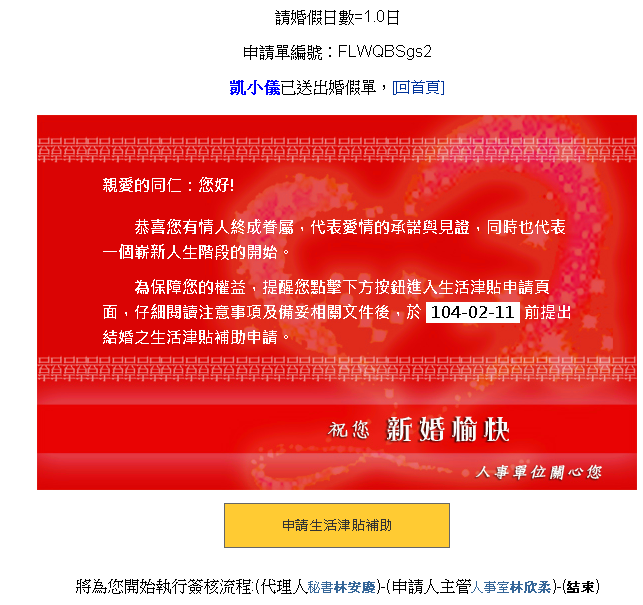 申請生活津貼
30
[Speaker Notes: 有開放生活津貼線上申請的單位，送出申請單即可看到申請生活津貼補助按鈕]
生活津貼申請(費用作業→生活津貼補助申請)
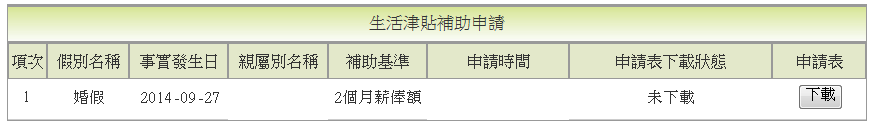 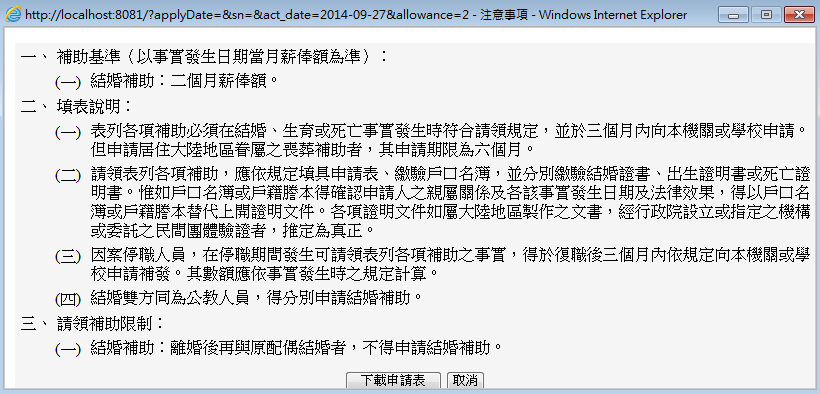 31
生活津貼申請(費用作業→生活津貼補助申請)
自動帶出申請項目
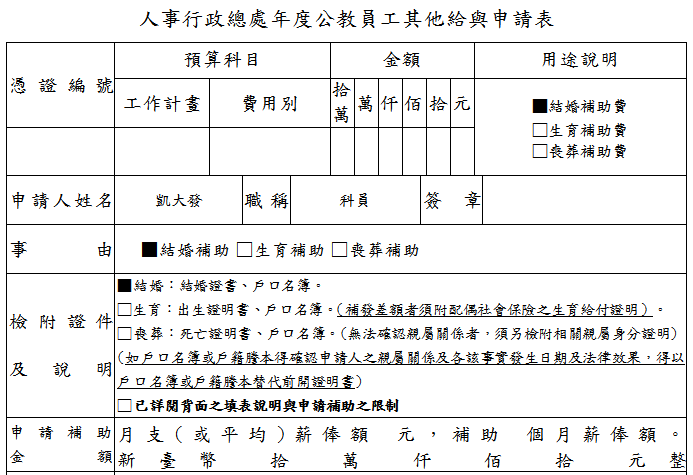 32
生活津貼申請(費用作業→生活津貼補助申請)
若已下載過申請表，申請表下載狀態會顯示下載時間及已下載。
並可依使用者需求，點選重新下載取得申請表。
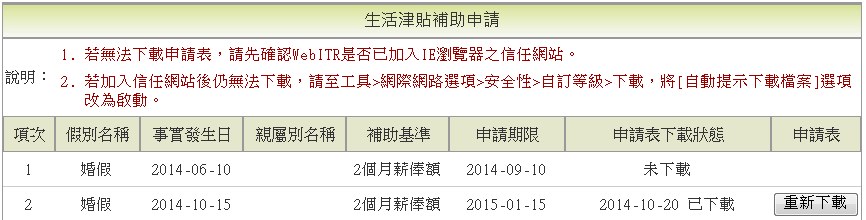 33
公假怎麼申請?
34
公假申請單(差勤作業->請假作業->公假)
申請公假請記得附附件，若無附件，系統會提示三日內可補附件。
公假申請單
公假申請單
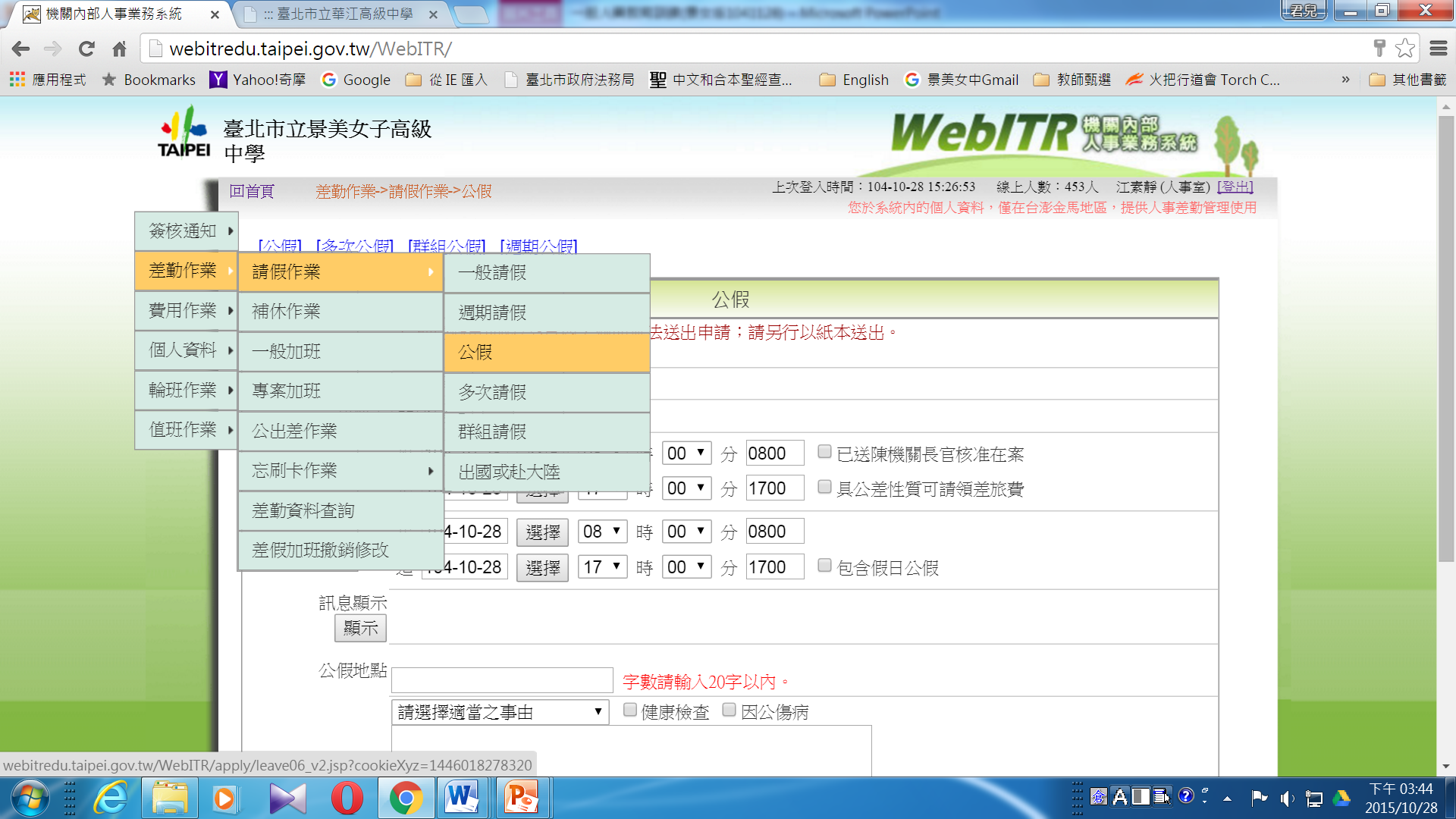 若公假已批准
，請勾選，公假單將由直屬主管決行
具公差性質可請領旅費
假日公假可補休
35
公假申請單(差勤作業->補休作業)
假日公假補休
假日公假補休
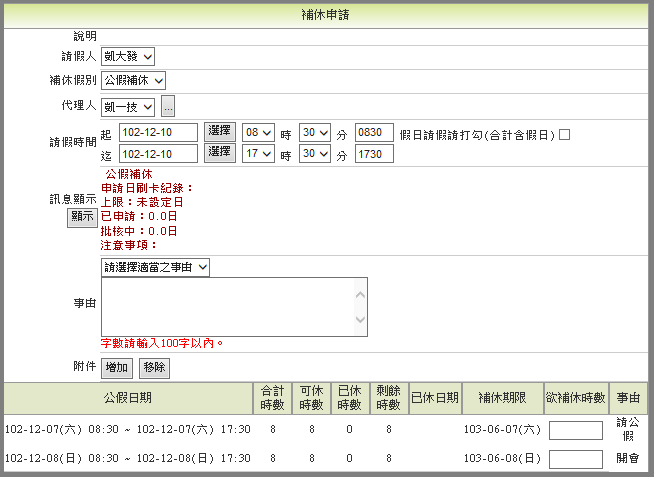 36
公假申請單(費用作業->公假旅費請領)
公假差旅費請領
公假差旅費請領
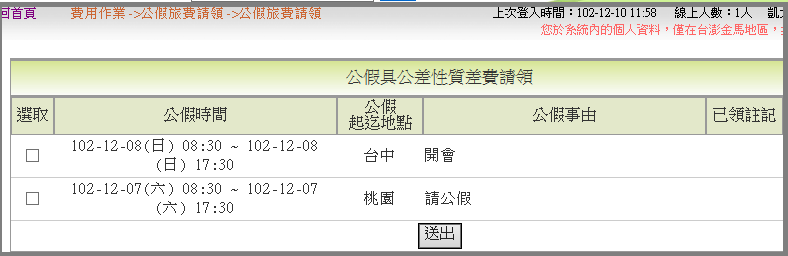 37
公差怎麼申請?
38
公差申請單(差勤作業->公出差作業)
公差申請單
公差申請單
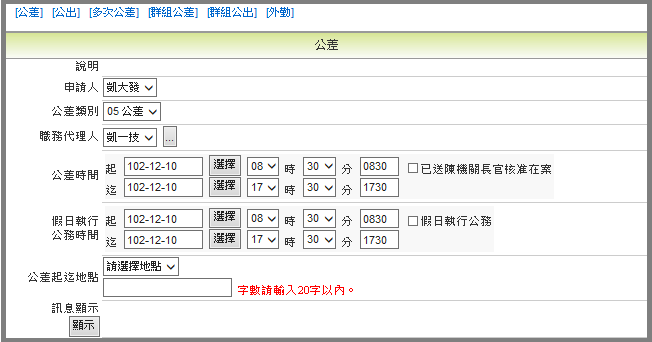 39
公差申請單(差勤作業->補休作業)
公差補休
公差補休
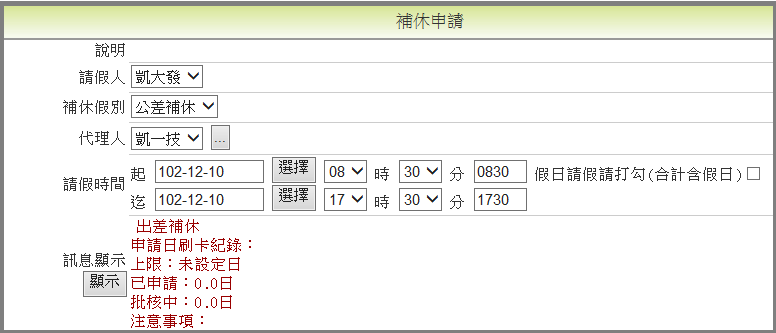 40
公差申請單(費用作業->公差旅費請領)
公差旅費請領
公差旅費請領
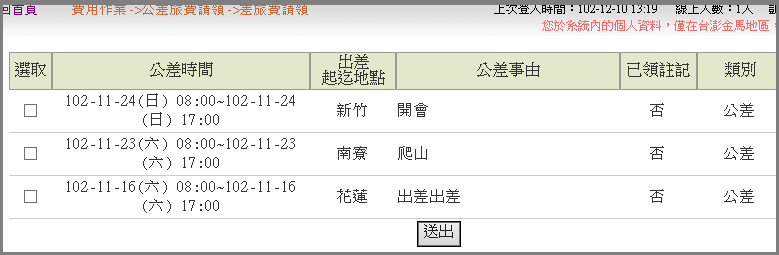 41
外勤申請單 (差勤作業->公出差作業->外勤)
外勤申請單
外勤申請單
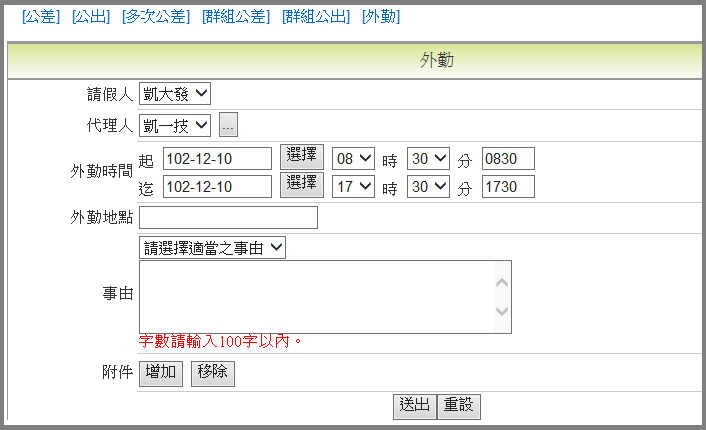 42
外勤申請單 (差勤作業->公出差作業->外勤)
外勤費請領


需填寫相關費用及備註欄位
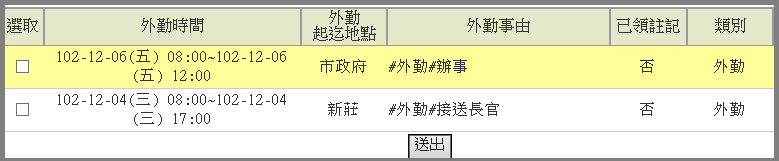 外勤費請領
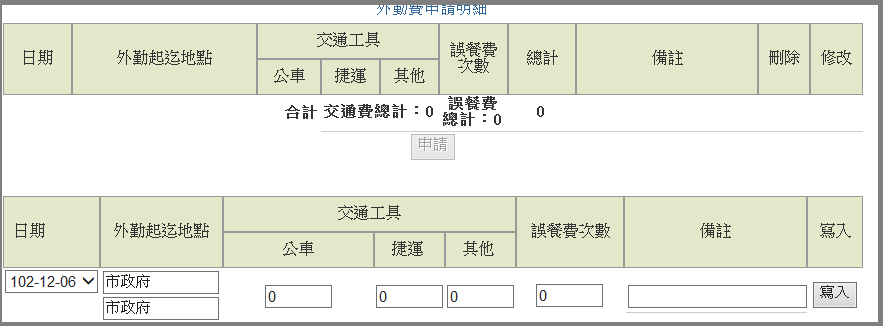 43
差假查詢
44
查詢請假記錄(差勤作業->差勤資料查詢->請假資料)
請假、公出差、加班查詢
一般同仁：查個人的請假記錄
人事室科員凱大發
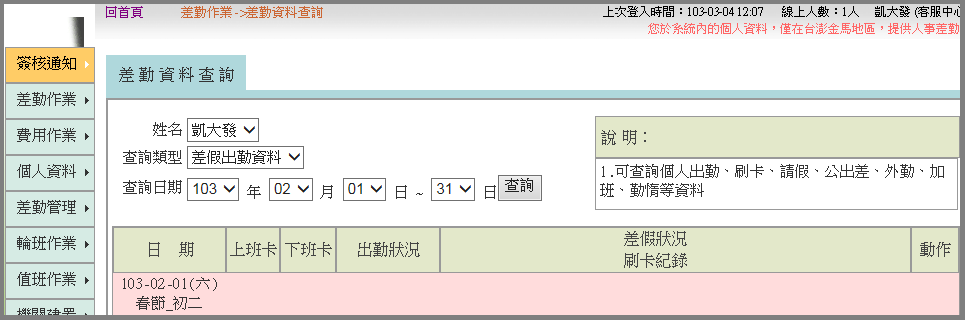 凱大發只能查個人記錄
45
查詢請假記錄(差勤作業->差勤資料查詢->請假資料)
請假、公出差、加班查詢
主管：可查詢所屬同仁的請假記錄
人事室李科長
主管可查所屬同仁的記錄
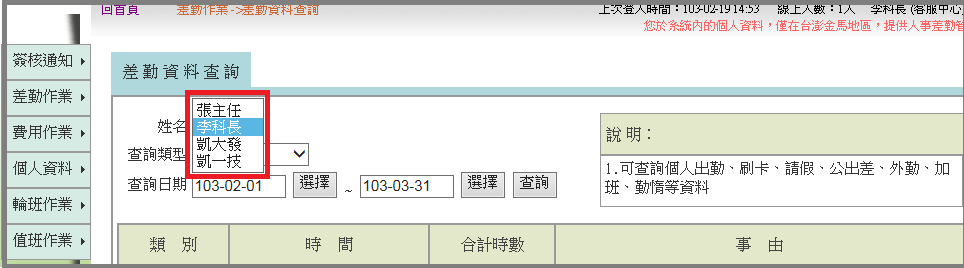 46
查詢公差、公出記錄(差勤作業->差勤資料查詢->公出差外勤)
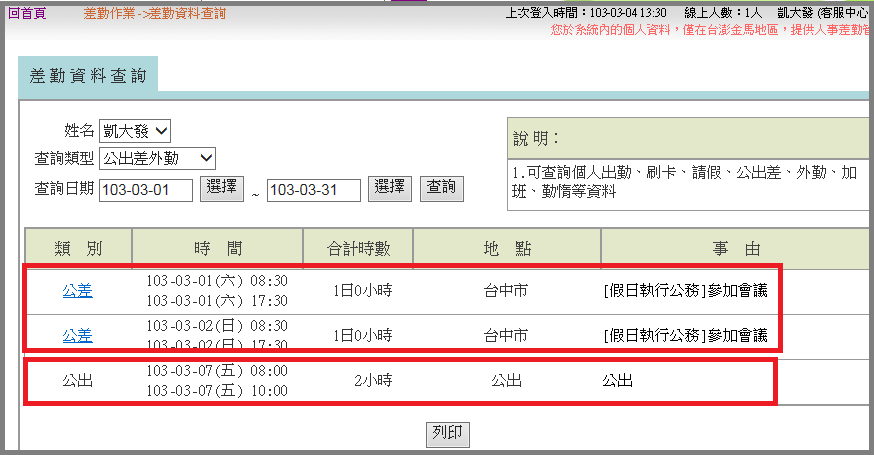 公差記錄
公出記錄
47
查詢個人勤惰統計資料(差勤作業->差勤資料查詢->勤惰統計)
8月份事假 2.0天
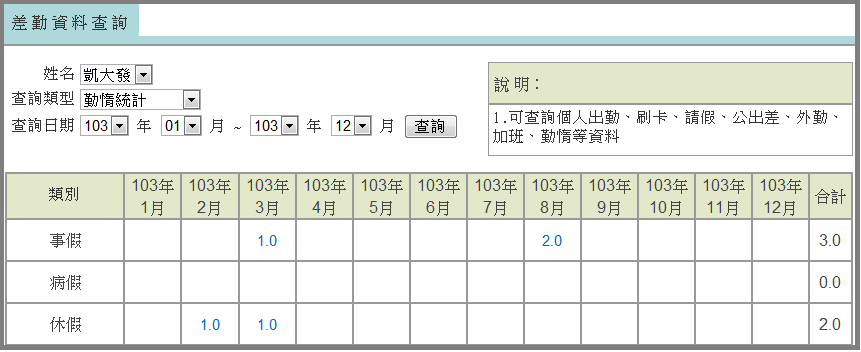 兩筆各 1.0天的事假記錄
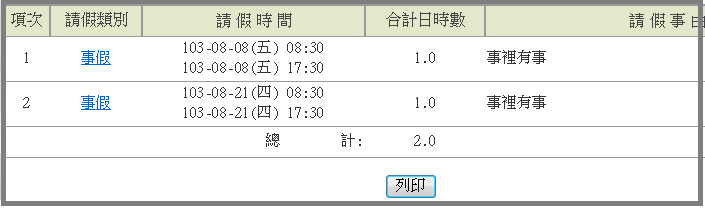 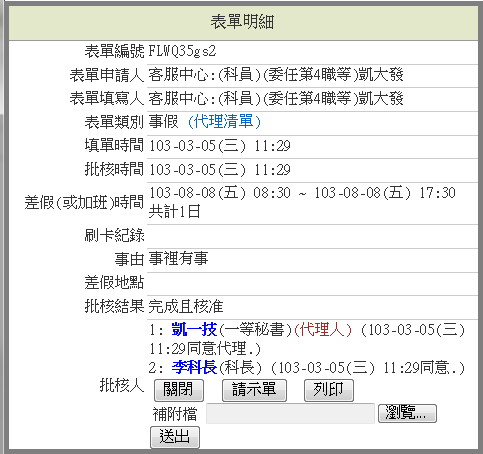 假單明細
48
差假副知設定(差勤作業->差假副知設定)
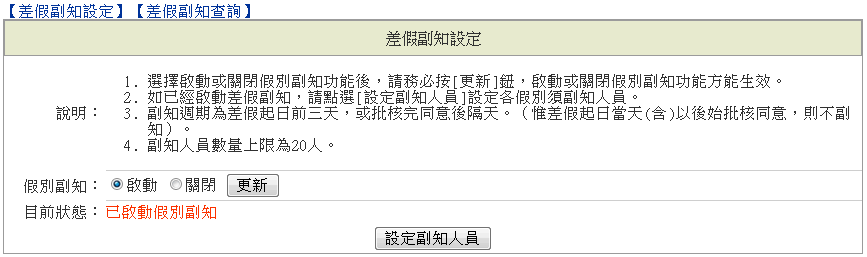 啟動假別副知
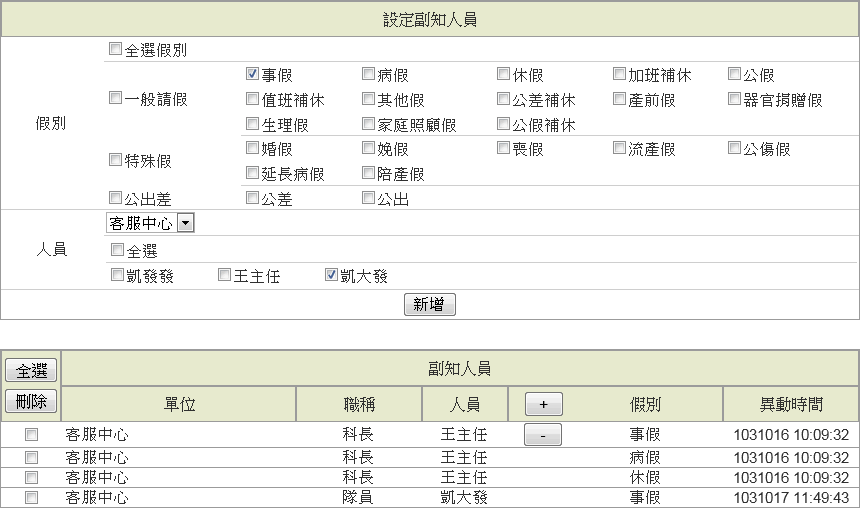 新增欲副知的人員
49
[Speaker Notes: 科室已上主管才有此功能]
差假副知查詢(差勤作業->差假副知設定)
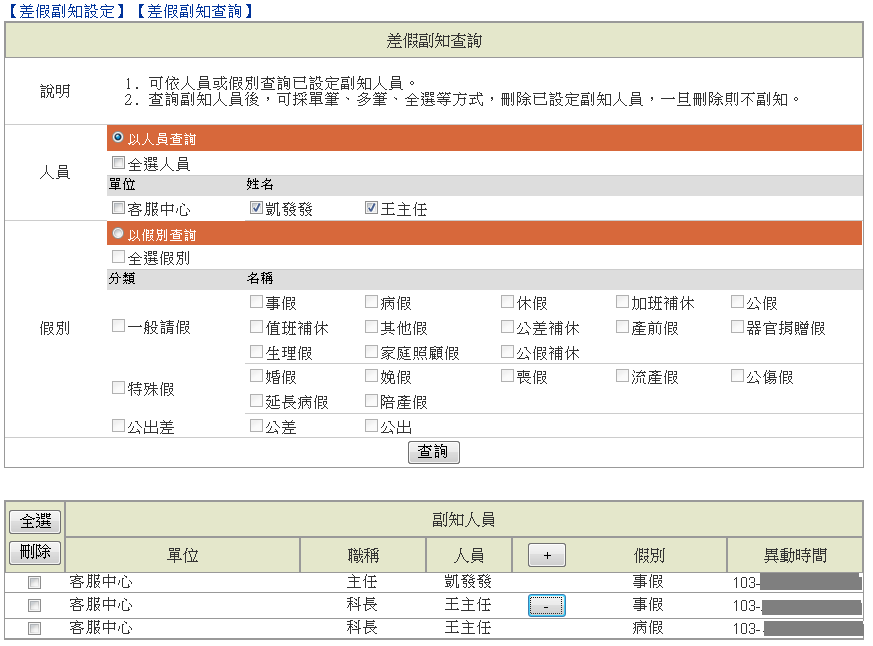 查詢欲副知的人員
50
加班申請
51
申請加班兩小時
52
加班申請(差勤作業->一般加班)
加班申請
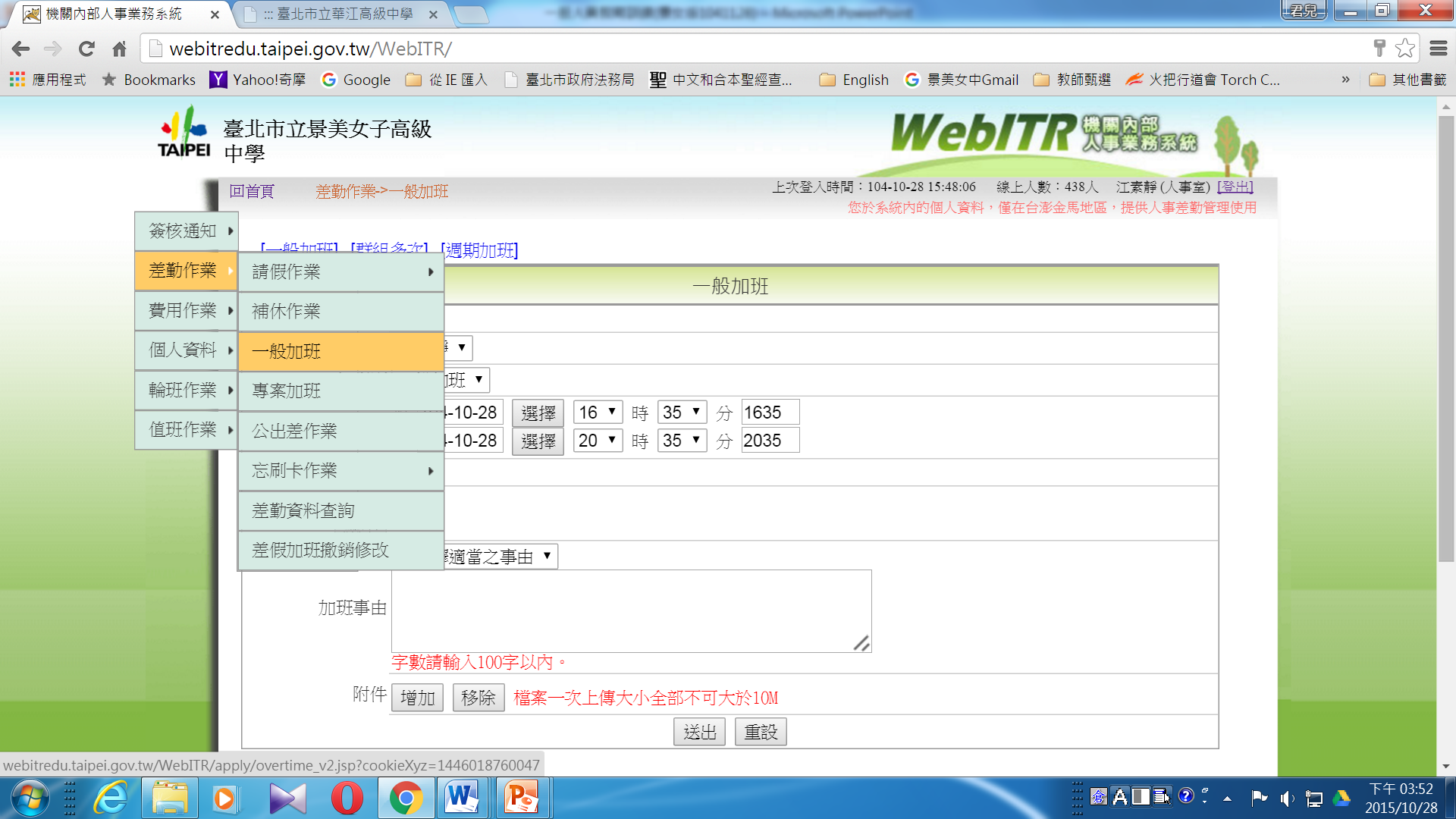 53
加班補休 (差勤作業->補休作業)
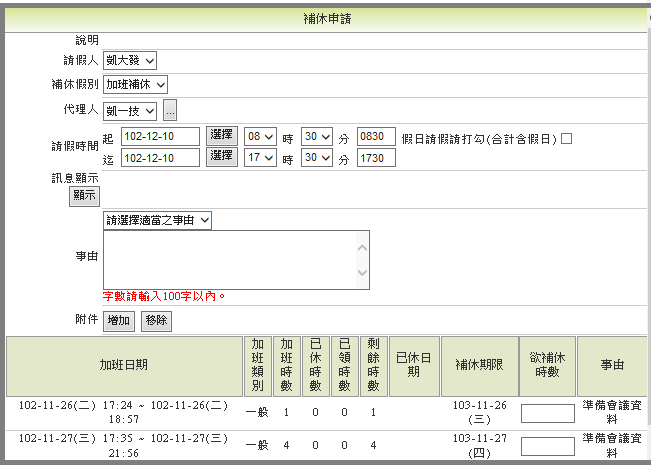 可選擇欲補休時數

請假時數加總
    需等於欲補休時數

補休期限
    系統會依照日期排 
    序
加班補休
54
加班費請領 (費用作業->加班費請領)
加班費請領
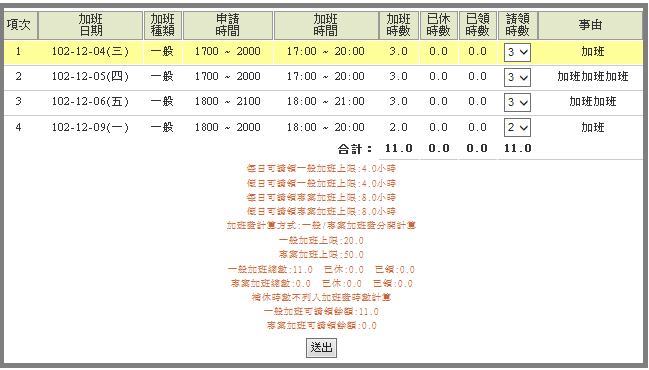 55
加班計算的規則
一般加班、專案加班申請單填寫
必須填寫加班申請單
需長官同意加班（加班申請單批核同意）
只要長官批核同意，即使過期仍會核算時數
有刷卡記錄＊
超過加班上限時數如何處理？
每日上限時數
每月上限時數
56
重要提醒
加班規定(依機關的機關差勤規定)：
加班時數規定， 一般加班每日上限4小時。
加班費請領上限，一般加班每月20小時
加班申請單要主管決行同意後系統才會核予時數
假單後補期限(依機關的機關差勤規定)：
      系統預設值:
一般假單 3 天 (事、病、休…)
加班 3 天	公差 3 天   忘刷卡 3 天
57
差假批核時，如何知道是否為決行關
在批核差假單時，若假單後方有顯示
  〔 轉陳直屬主管 〕功能，則該關為此假單之決行關

〔 轉陳直屬主管 〕功能 :
     僅供有批核決行權限主管上陳表單時使用；非表單  
     決行主管無法轉陳。
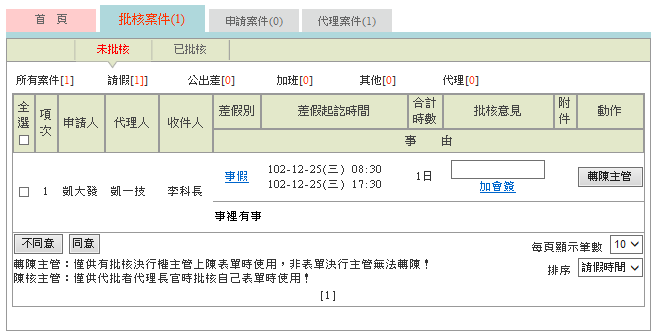 58